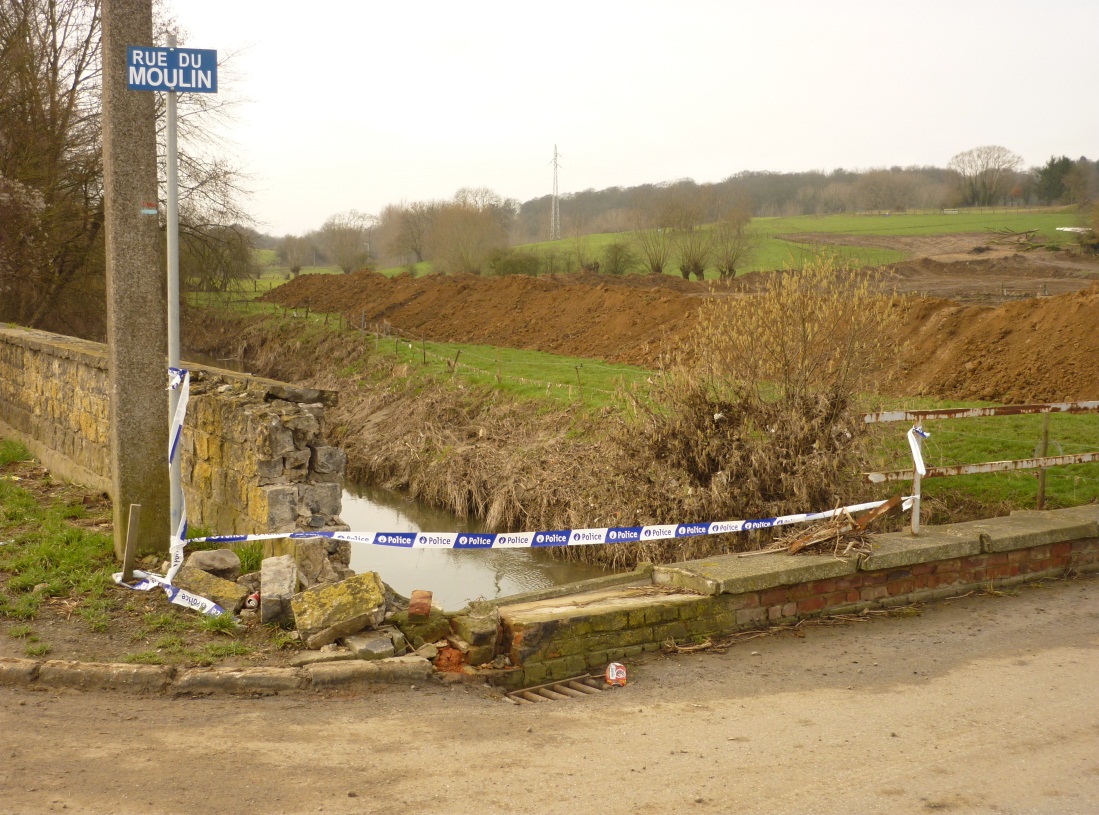 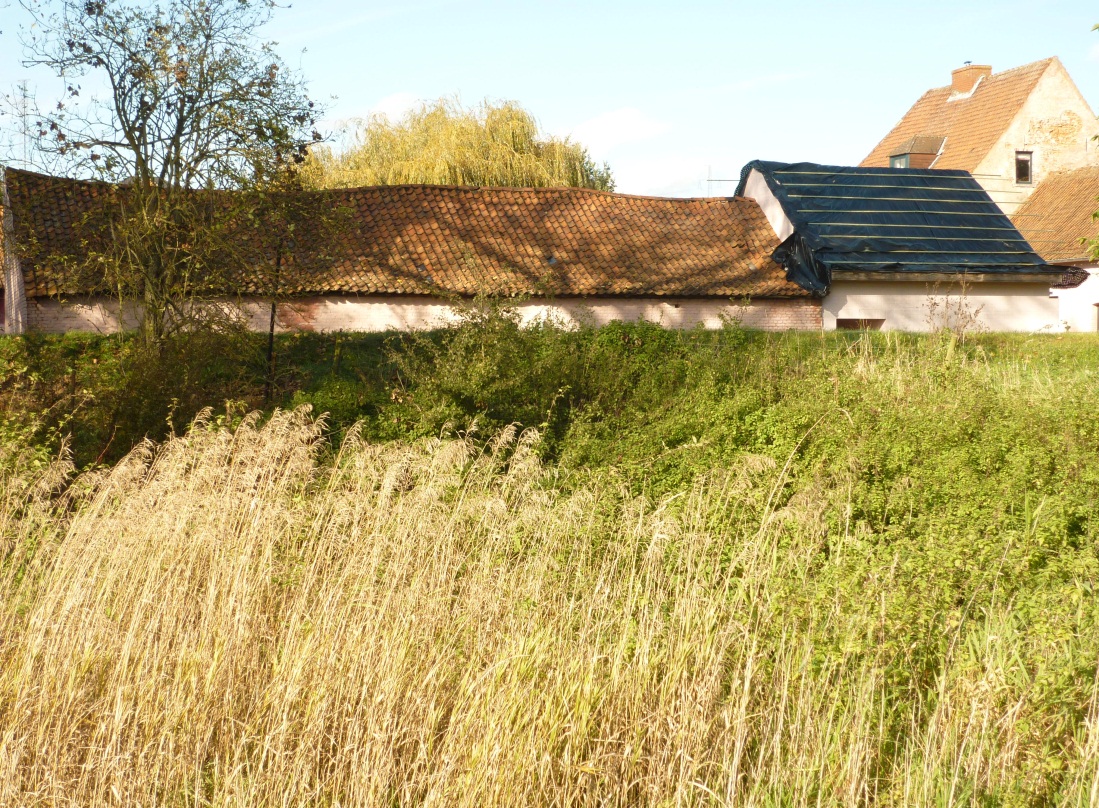 Exploitation agricole
Digue de protection
1. - Ripain - Construction d’une digue de
            protection à la rue du Moulin
2.Digue de protection autour d’une ancienne
ferme au Pont d’Ophain
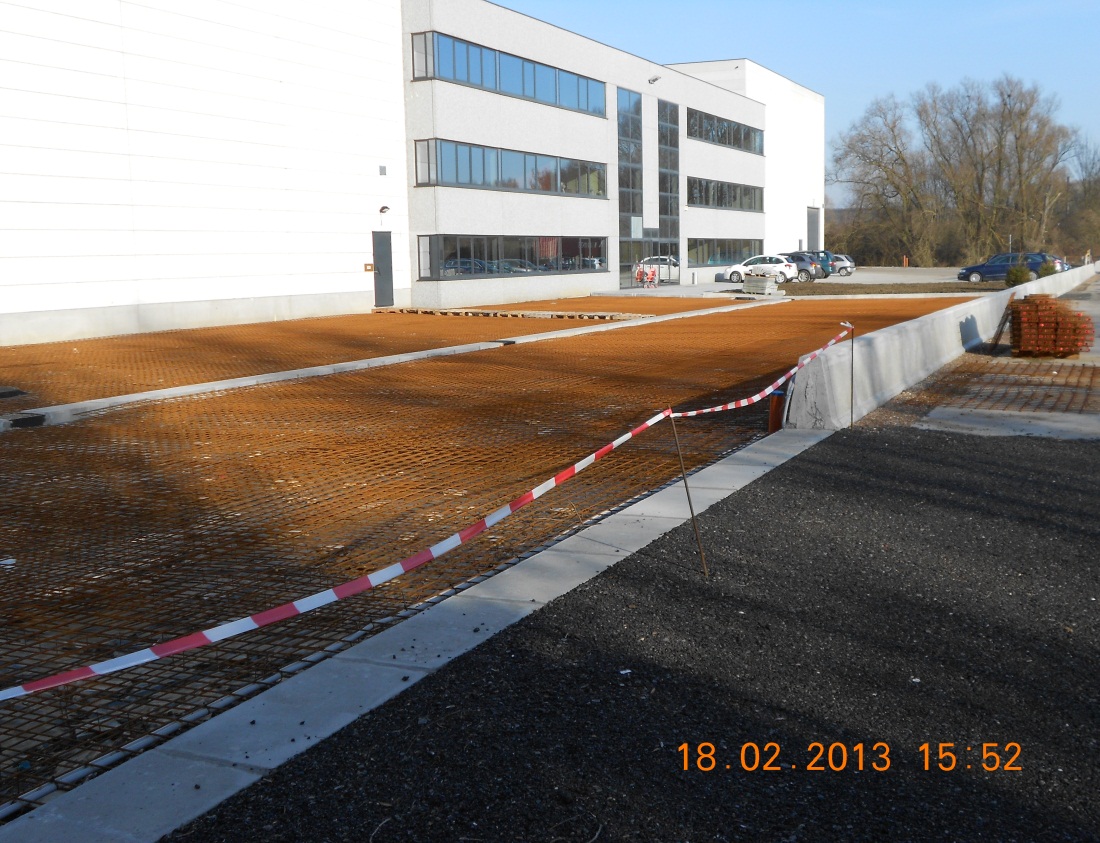 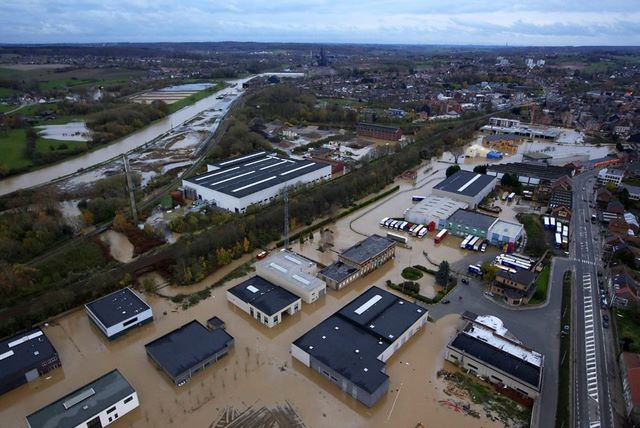 Etablissement Van Mieghem
Etablissement Van
Mieghem
4.Construction d’une dalle  de béton en zone 
inondable au zoning Fabelta.
3.Zoning Fabelta lors des inondations de
novembre 2010